Posting temporary workers to the Netherlands
Arjan de Klerk, Deputy Head of Division, Terms of Employment and Labour Migration Division
Adriana Kerkstra, Policy Adviser, Terms of Employment and Labour Migration Division
Introductory remarks
1.
Terms of employment
2.
Contents
The notification duty
3.
Case study
4.
Bratislava, 13th June 2023
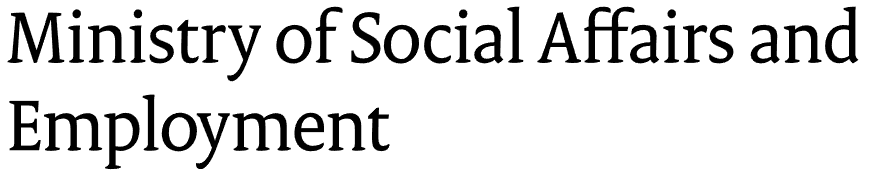 1. Introductory remarks
Foreign workers in the Netherlands
Temporary employment agencies (TWA)
Abuse and exploitation – new rules for TWA
Posting of third country nationals
Bratislava, 13th June 2023
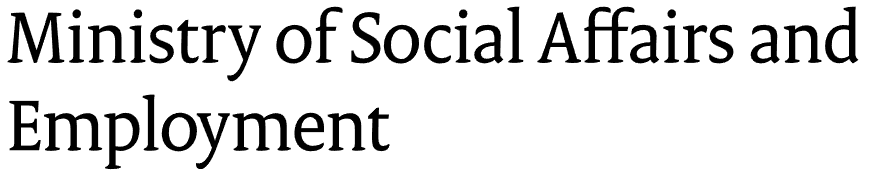 2. Terms of employment
Terms of Employment Posted Workers in the EU Act + Waadi Act
Principle 1: Equal pay for equal work
Additional rights for posted temporary workers
Terms of employment should be identical to Dutch counterparts
Principle 2: Employer remains responsible
Bratislava, 13th June 2023
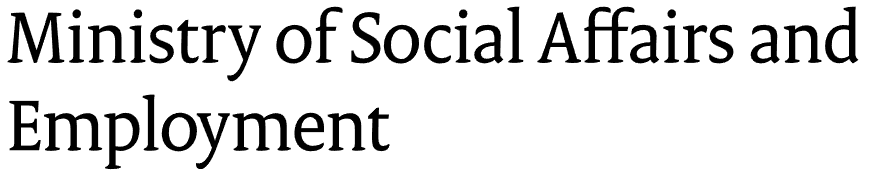 2. Terms of employment
Administrative requirements
Register with Dutch Chamber of Commerce on kvk.nl/en
Posting notification duty
Documents at workplace
Posting third country nationals
More information on english.postedworkers.nl and workinnl.nl
Bratislava, 13th June 2023
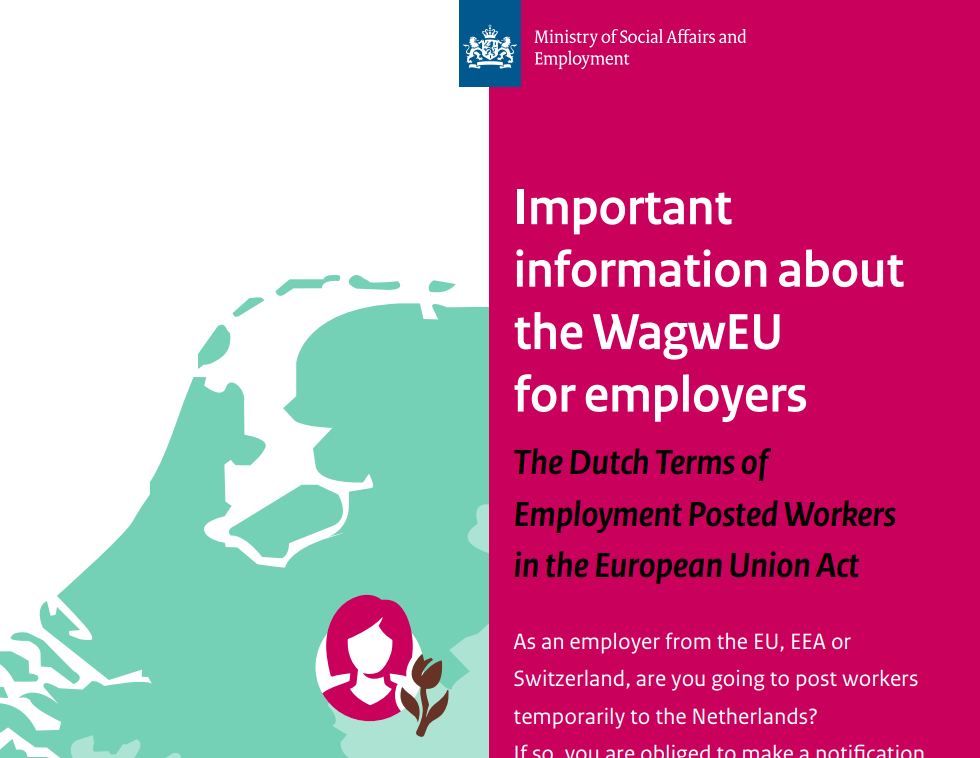 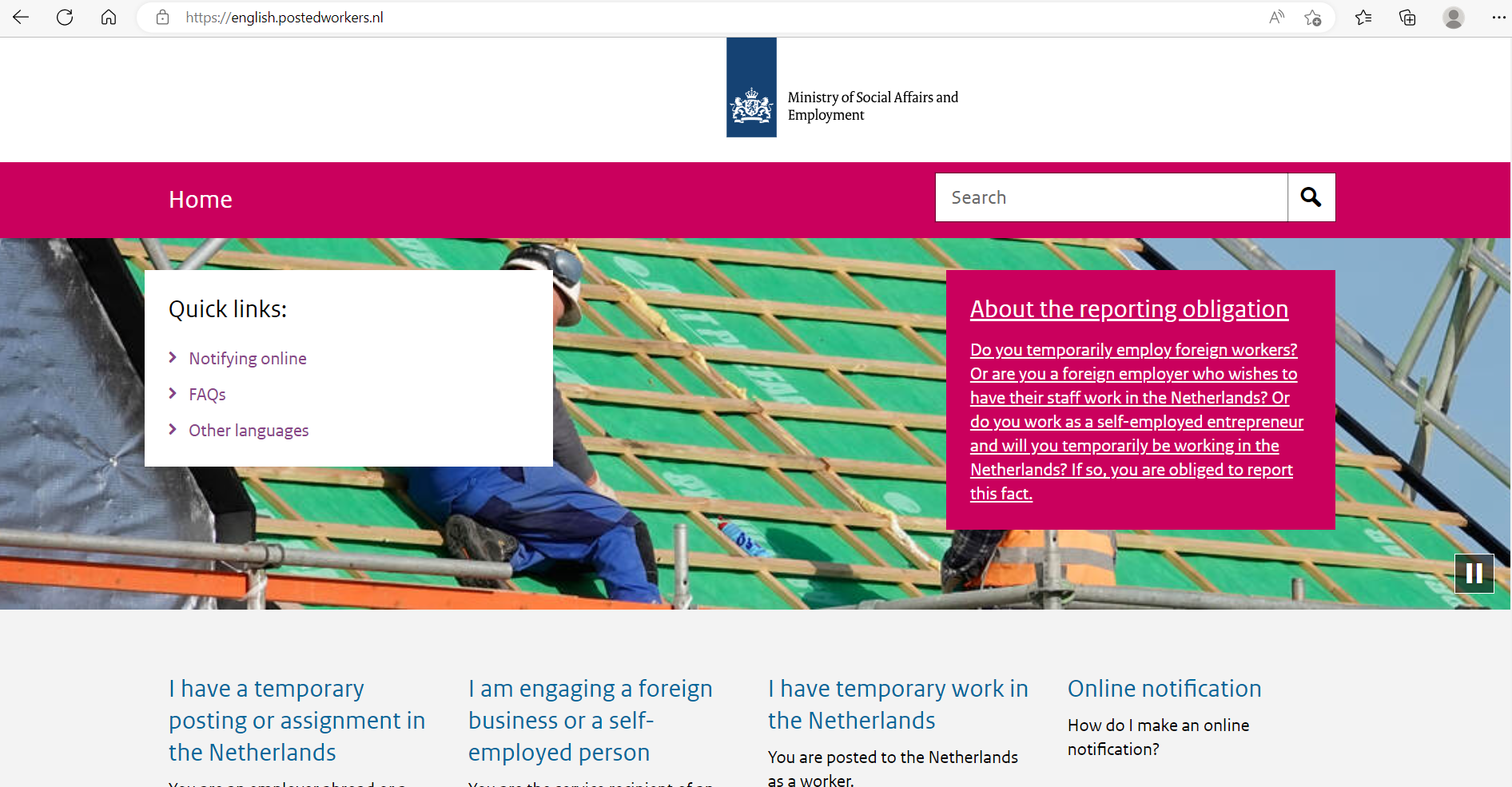 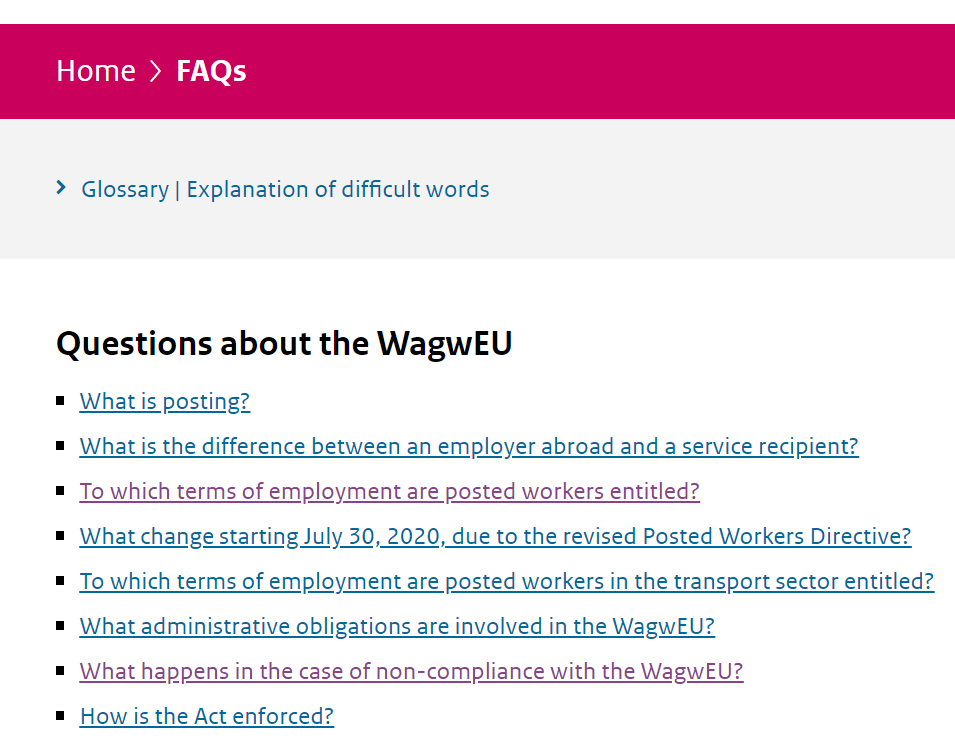 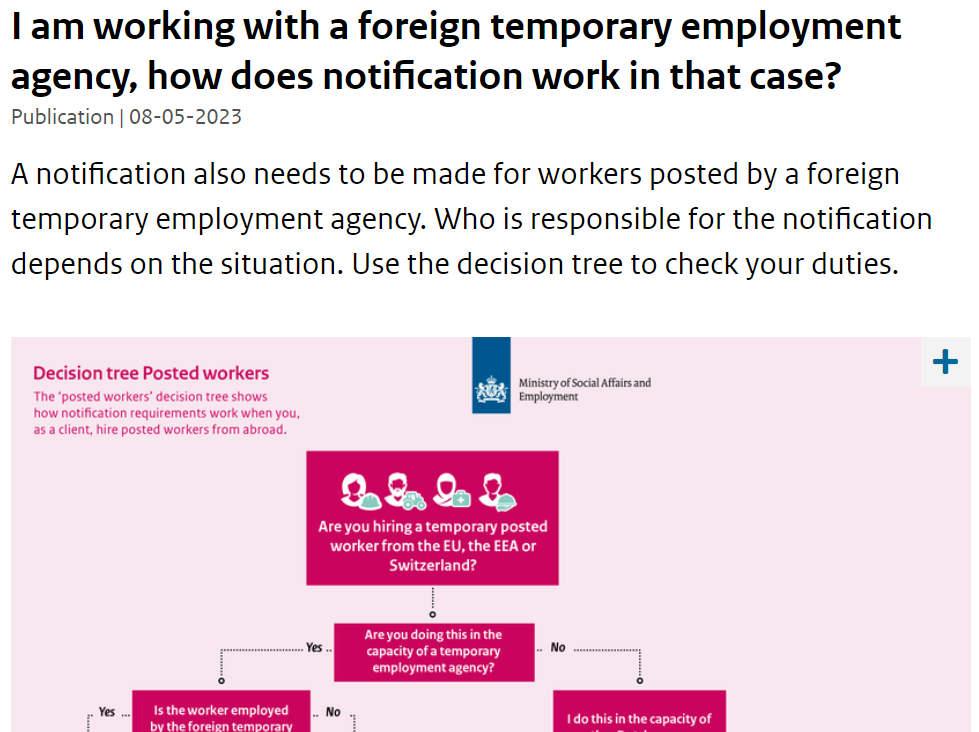 6
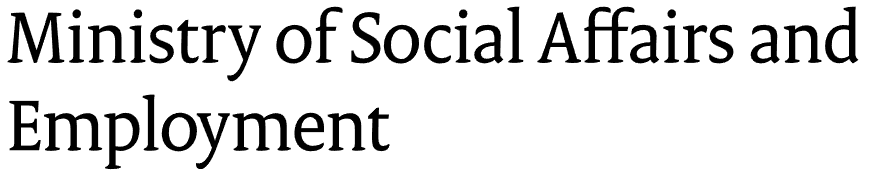 3. The notification duty
Prepare
Find the checklist on the factsheet from postedworkers.nl
Submit (before posting starts)
Portal: meldloket.postedworkers.nl
Bratislava, 13th June 2023
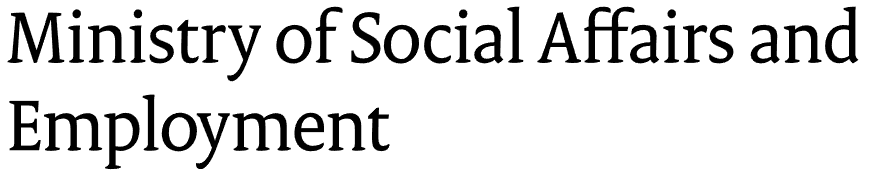 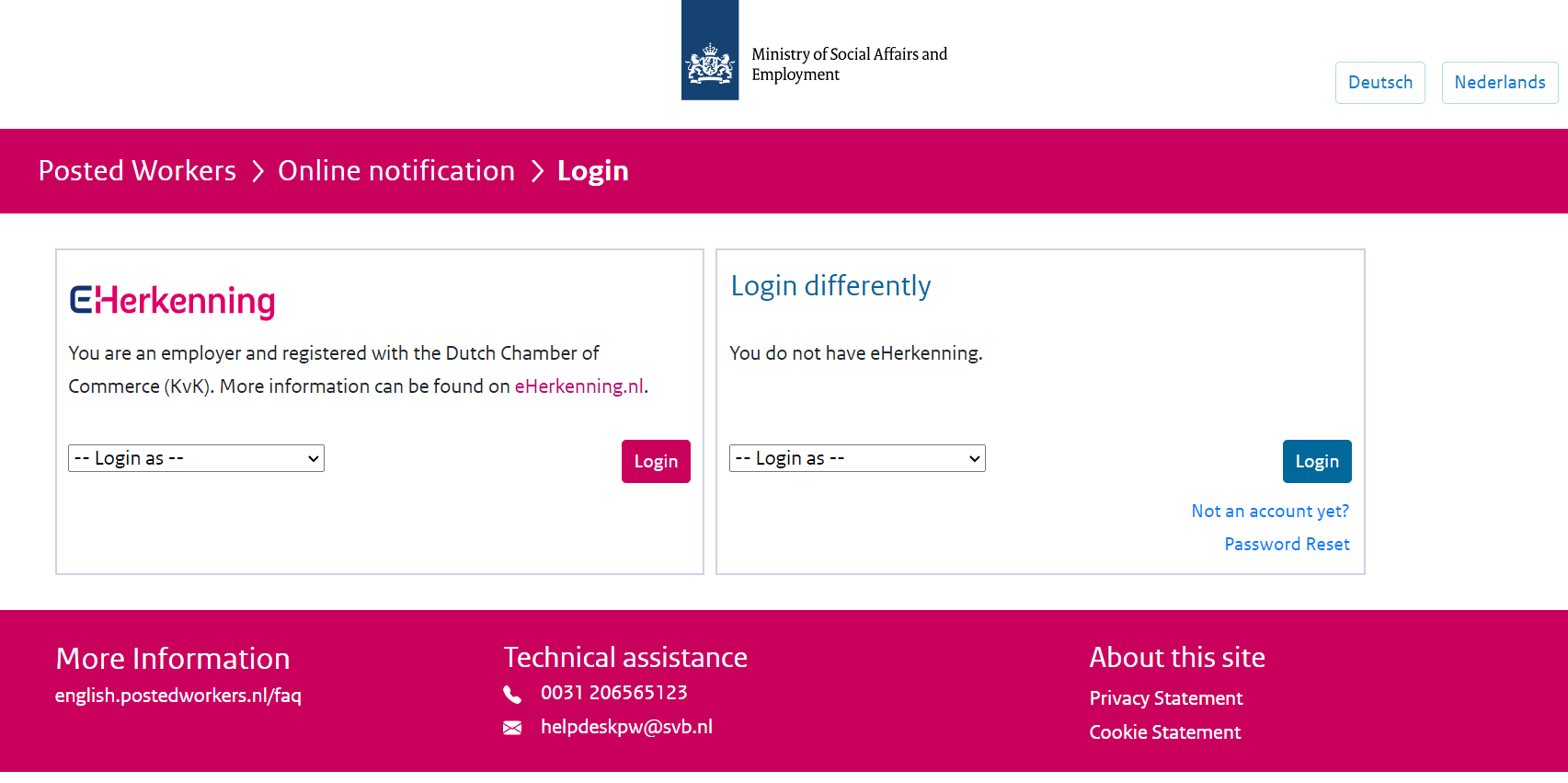 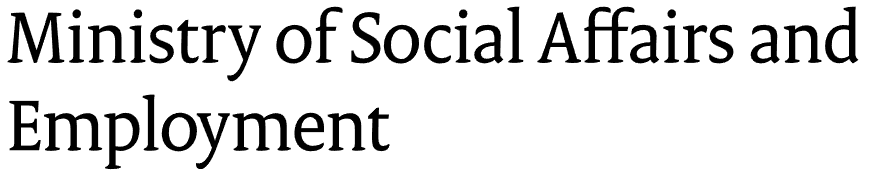 3. The notification duty
Prepare
Find the checklist on the factsheet from postedworkers.nl
Submit (before posting starts)
Portal: meldloket.postedworkers.nl
Check (by Dutch client)
! Use correct email address
If necessary, change the notification

! Report changes
E.g. if posting takes longer
E.g. if workers are sent on to different service recipient
Bratislava, 13th June 2023
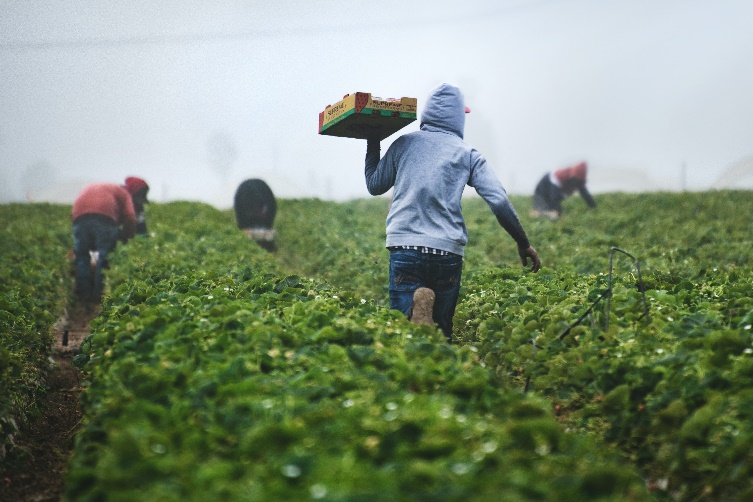 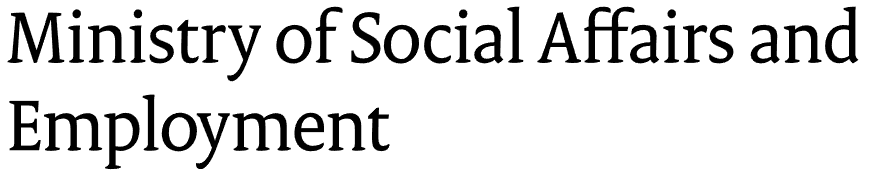 4. Case study
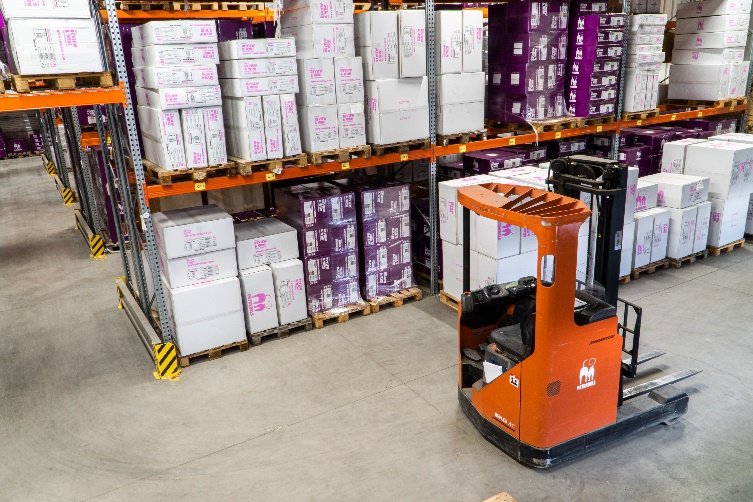 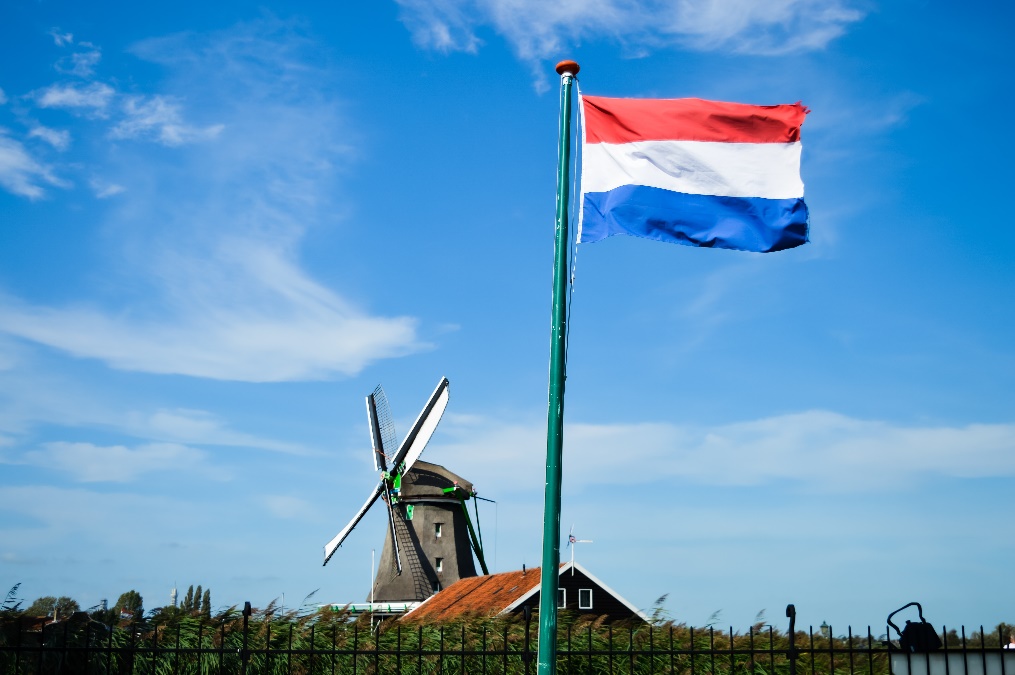 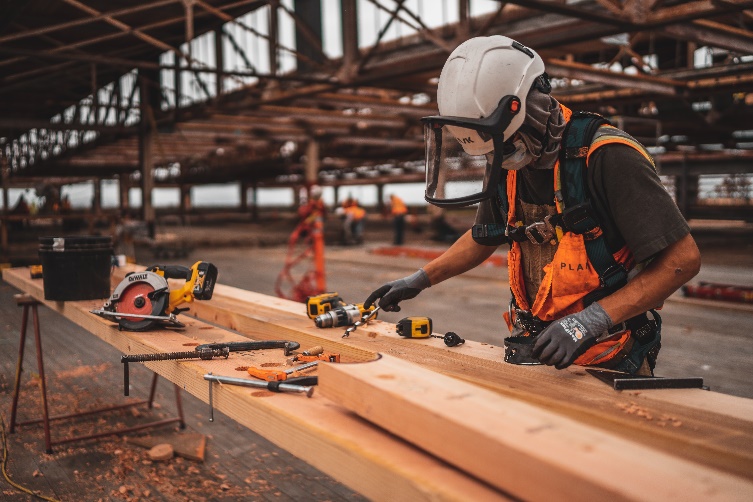 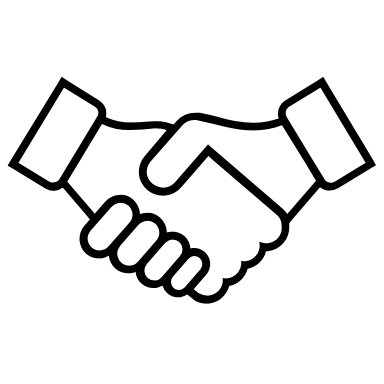 TWA Inc.
Kersen B.V.
10
Bratislava, 13th June 2023
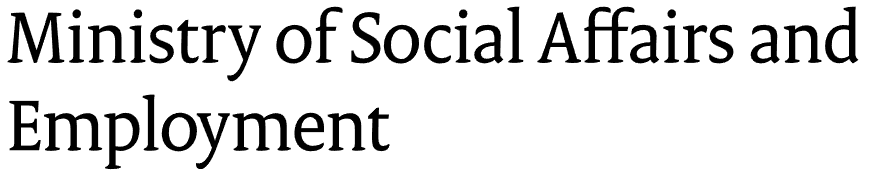 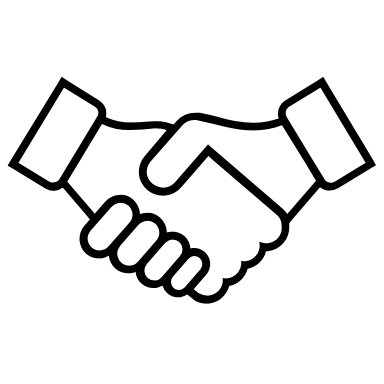 Bratislava, 13th June 2023
Thank you for your attention
Please do get in touch if you have any questions
Arjan de Klerk jdklerk@minszw.nl
Adriana Kerkstra akerkstra@minszw.nl 
english.postedworkers.nl // workinnl.nl
Bratislava, 13th June 2023